Actividades PAACIDirección General de Geografía y Medio Ambiente
ACTIVIDADES ESPECÍFICAS PAACI
2
Norma de calidad ISO-19157
No todos los elementos de calidad son aplicables a todos los datos geoespaciales, la determinación de cuáles son aplicables a un conjunto de datos determinado (o parte de él) dependerá en primer lugar, del propósito de creación, algunos deben tener mayor precisión posicional, otras de completitud, y en segundo lugar de la disponibilidad de medios para efectuar la evaluación.
Elementos de calidad de la ISO-19157
Completitud 
Omisión
Comisión
Consistencia lógica
Consistencia conceptual
Consistencia de dominio
Consistencia de formato
Consistencia topológica
Precisión posicional
Precisión posicional absoluta externa
Precisión relativa o interna
Precisión posicional de datos en malla
Exactitud temática
Corrección de clasificación
Corrección de atributos no cuantitativos
Exactitud de atributos cuantitativos
Exactitud temporal
Exactitud de una medida de tiempo
Consistencia temporal
Validez temporal
3
Actividades PAACI DGAIIG
4
Definición de indicadores de calidad que se obtendrán y publicarán para el año 2020, en el Programa de Información Red Nacional de Caminos
Actividades PAACI DGAIIG
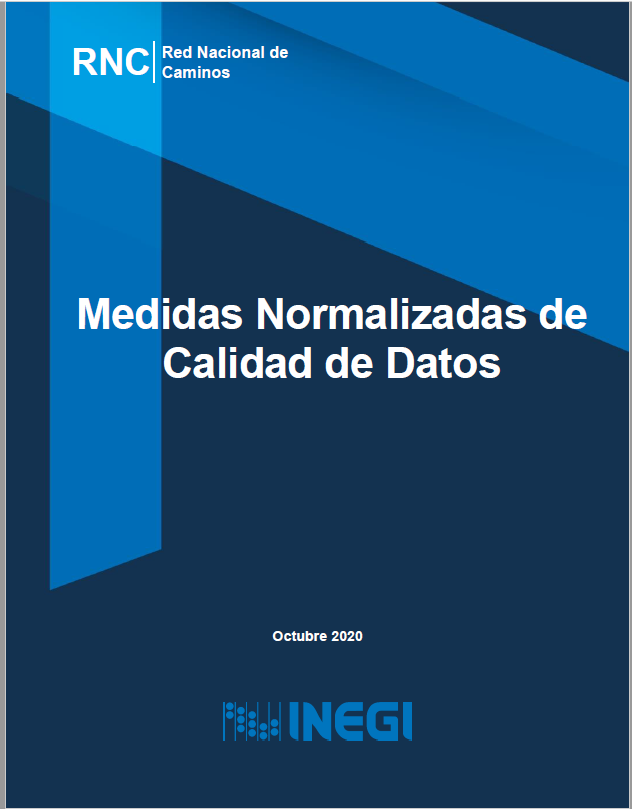 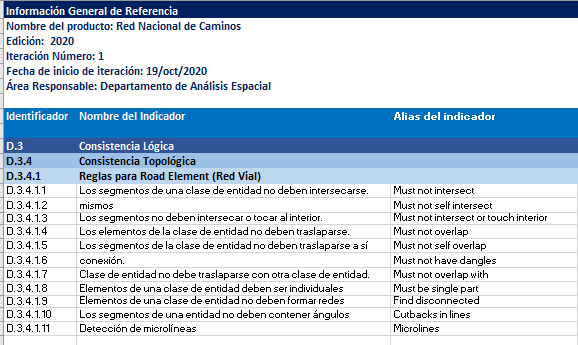 5
Ejemplo de un indicador de consistencia topológica (1/2)
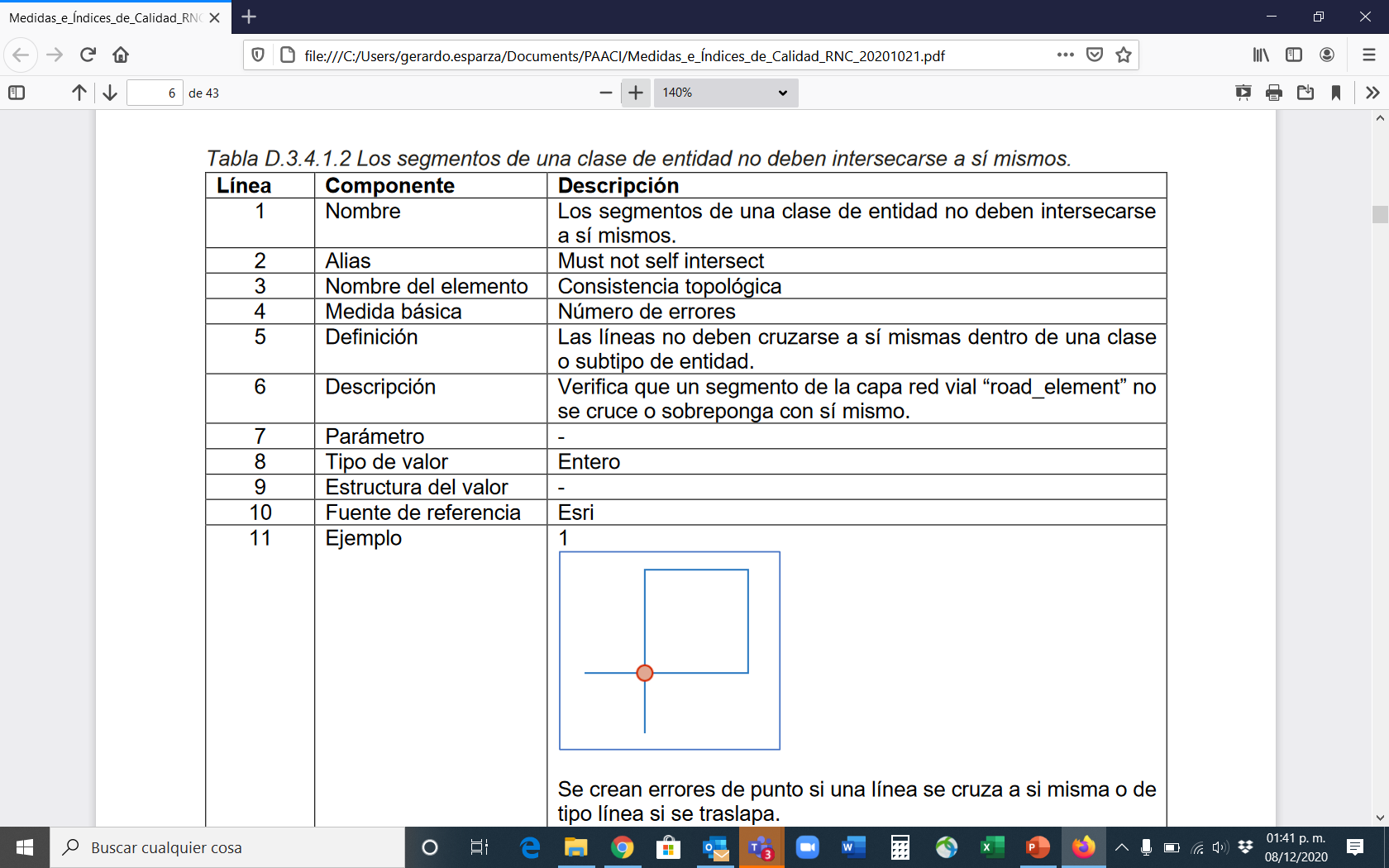 6
Ejemplo de un indicador de consistencia topológica (2/2)
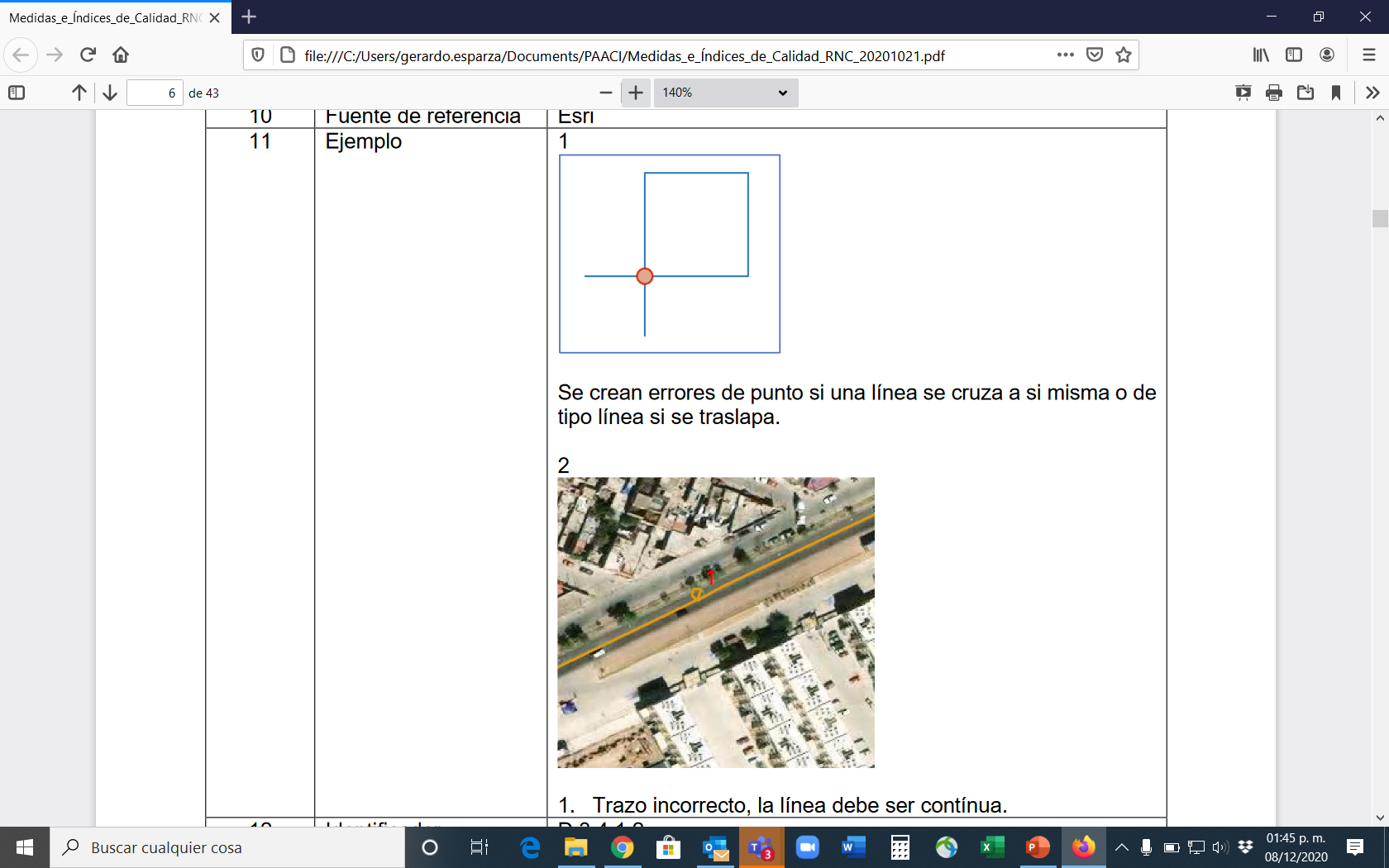 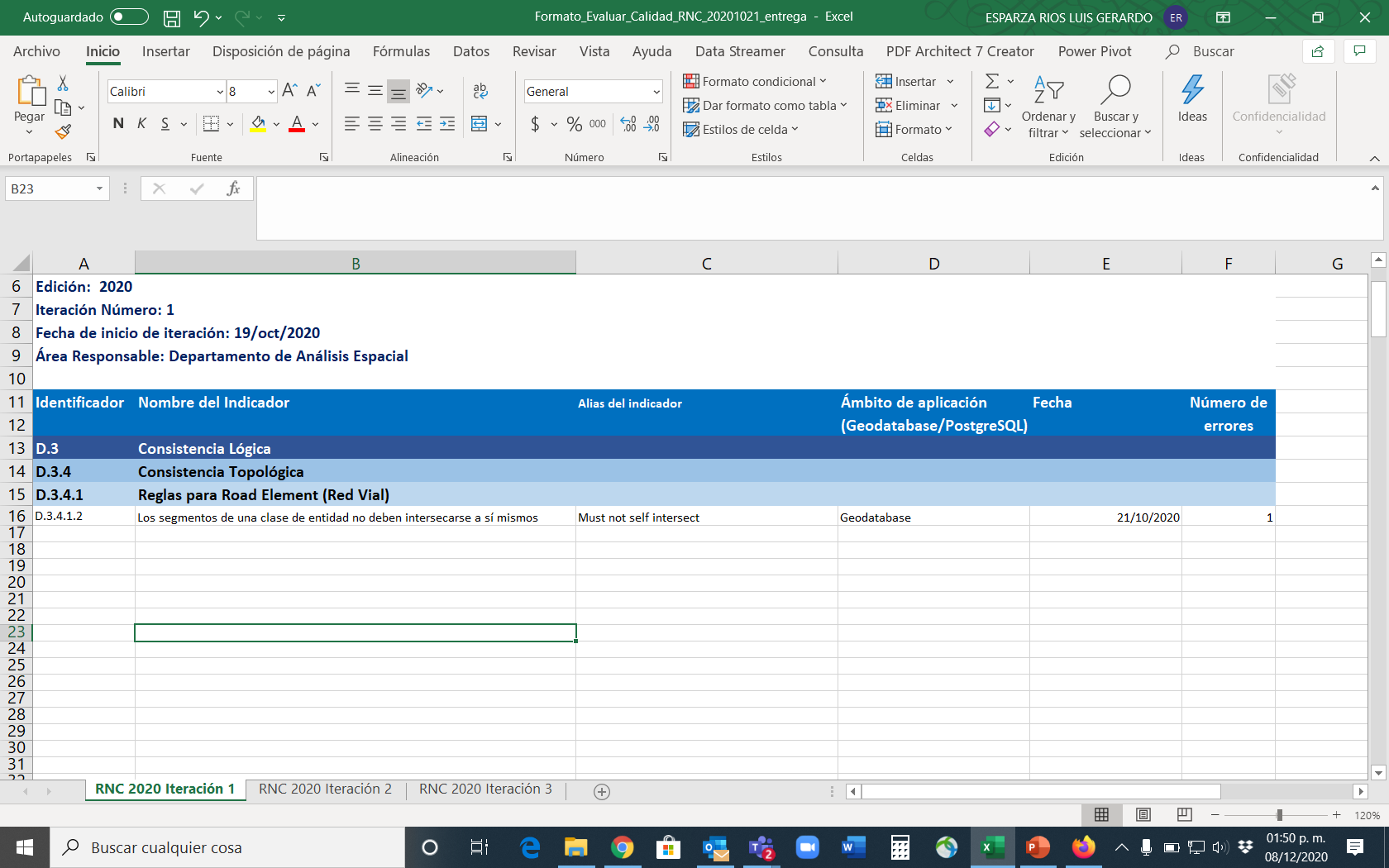 7
Actividades PAACI DGAIIG
8
Conceptualización del indicador de completitud espacial de la información del Marco Geoestadístico.
Actividades PAACI DGAIIG
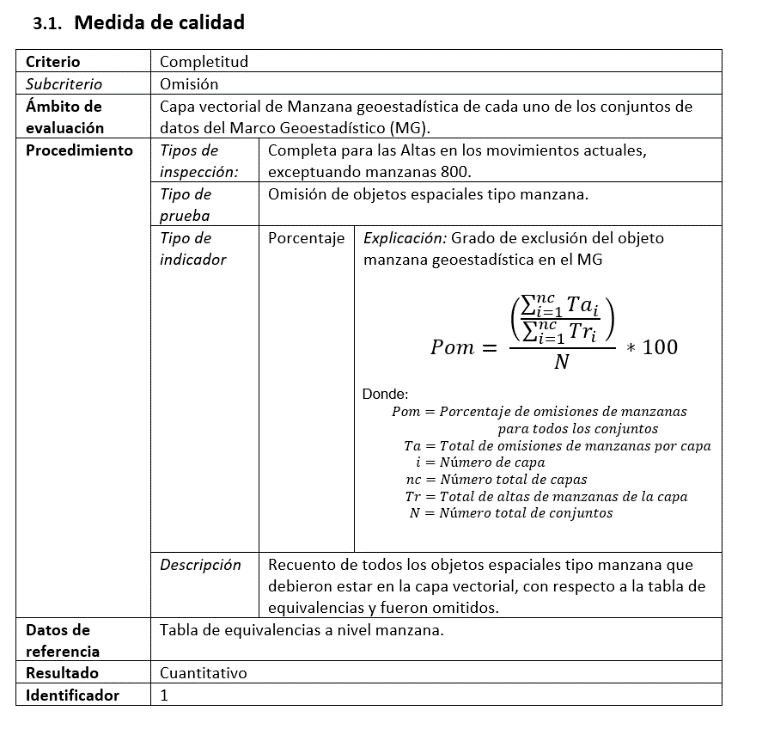 9
Definición del indicador de completitud espacial del Marco Geoestadístico (1/2)
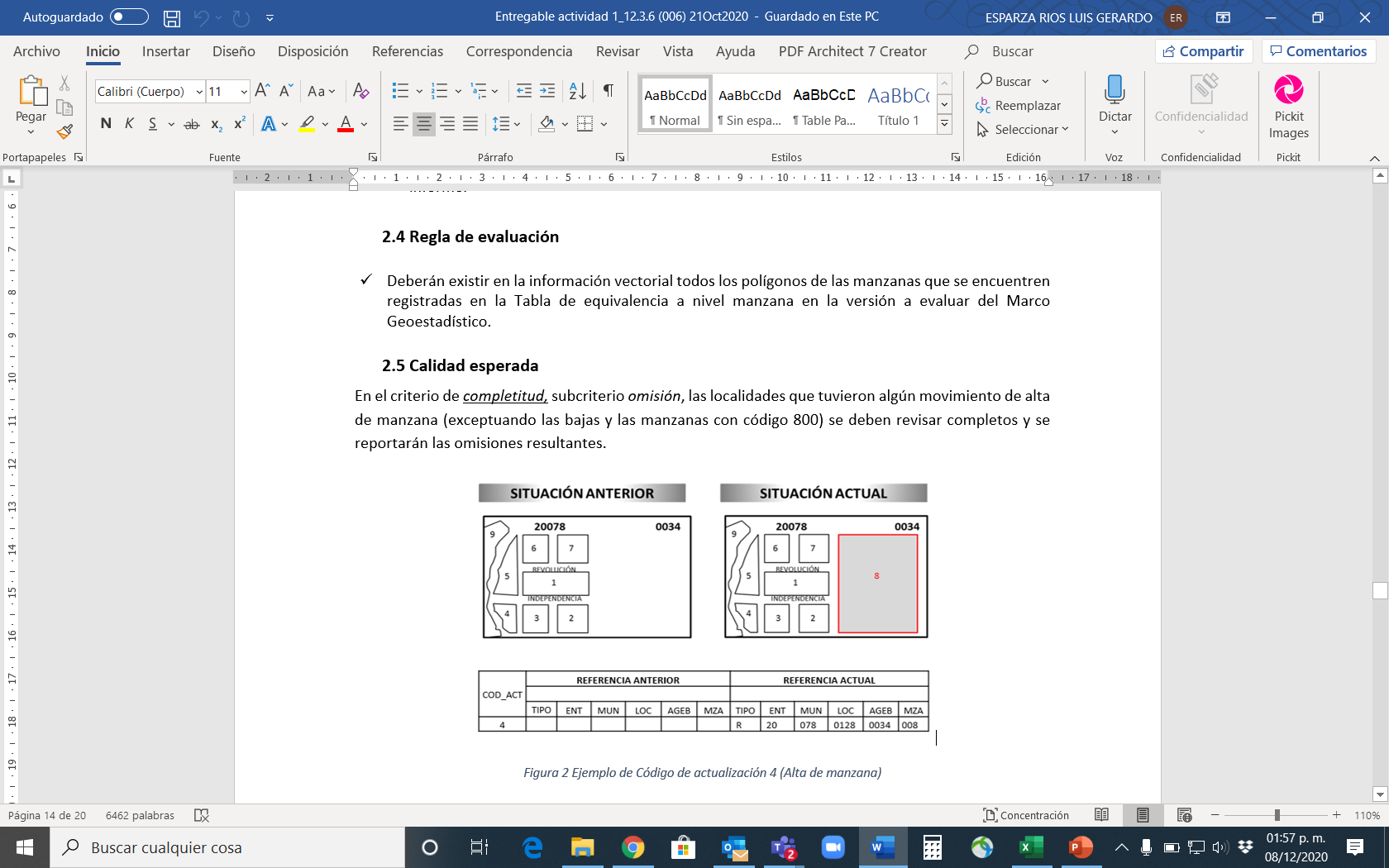 10
Definición del indicador de completitud del Marco Geoestadístico (2/2)
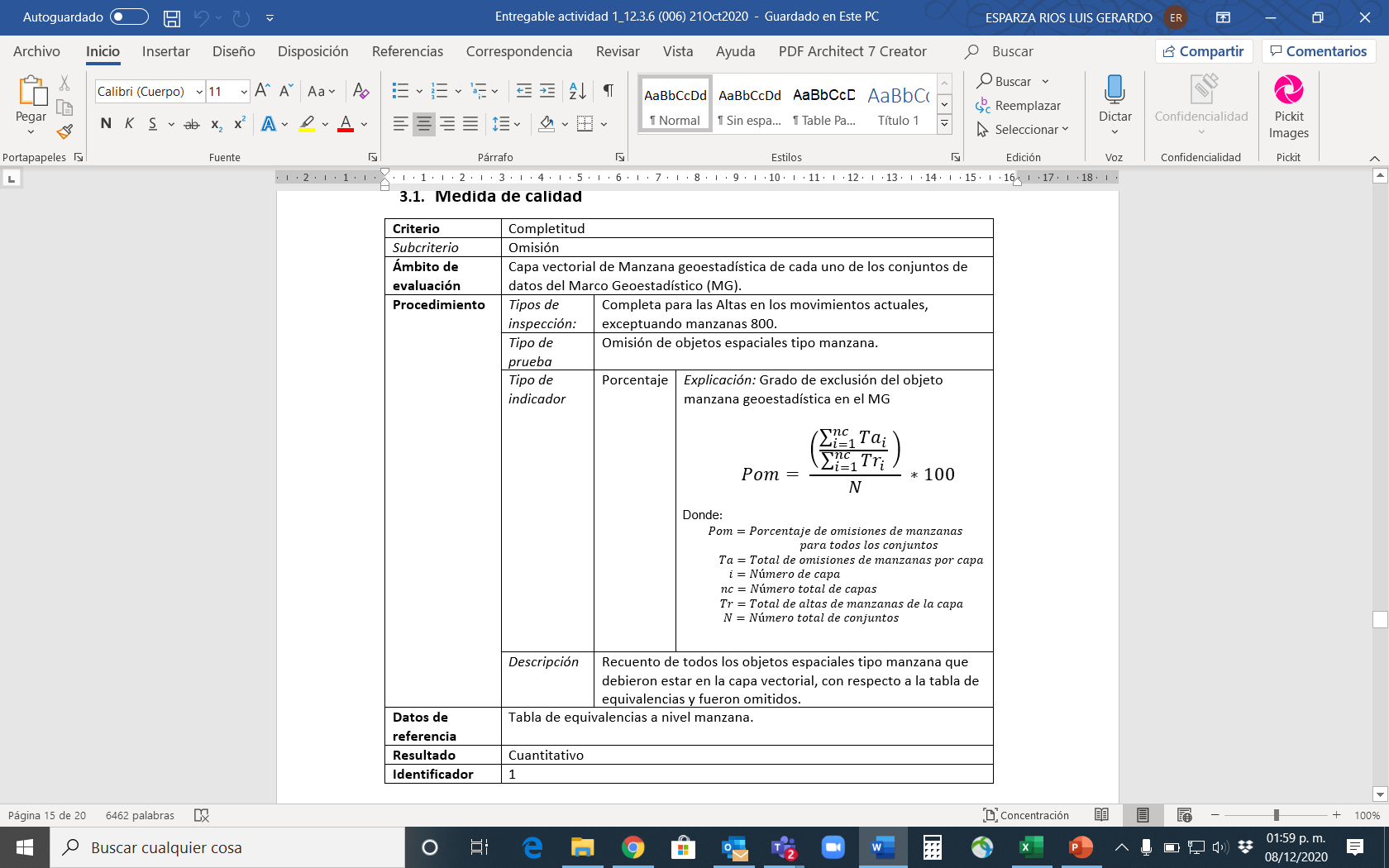 11
Actividades PAACI DGAIIG
12
Conceptualización el indicador de completitud de atributos y dominios de la información del Marco Geoestadístico
Actividades PAACI DGAIIG
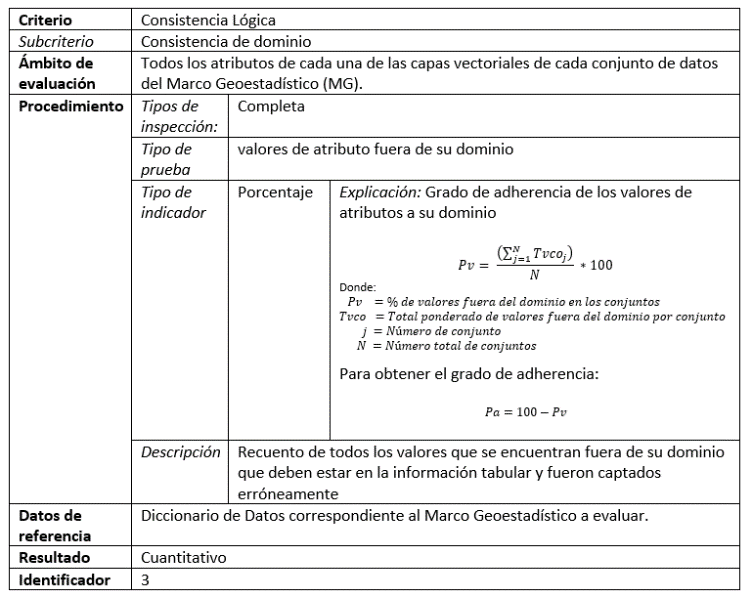 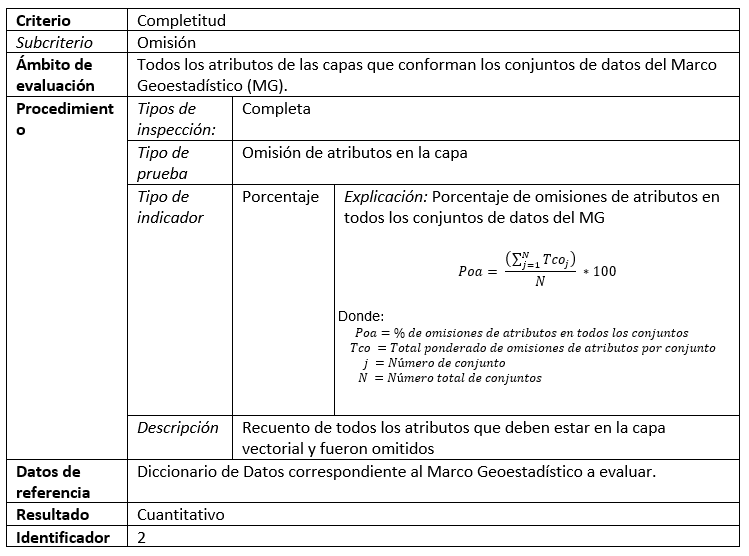 13
Definición del indicador de completitud de atributos y dominios del MG (1/3)
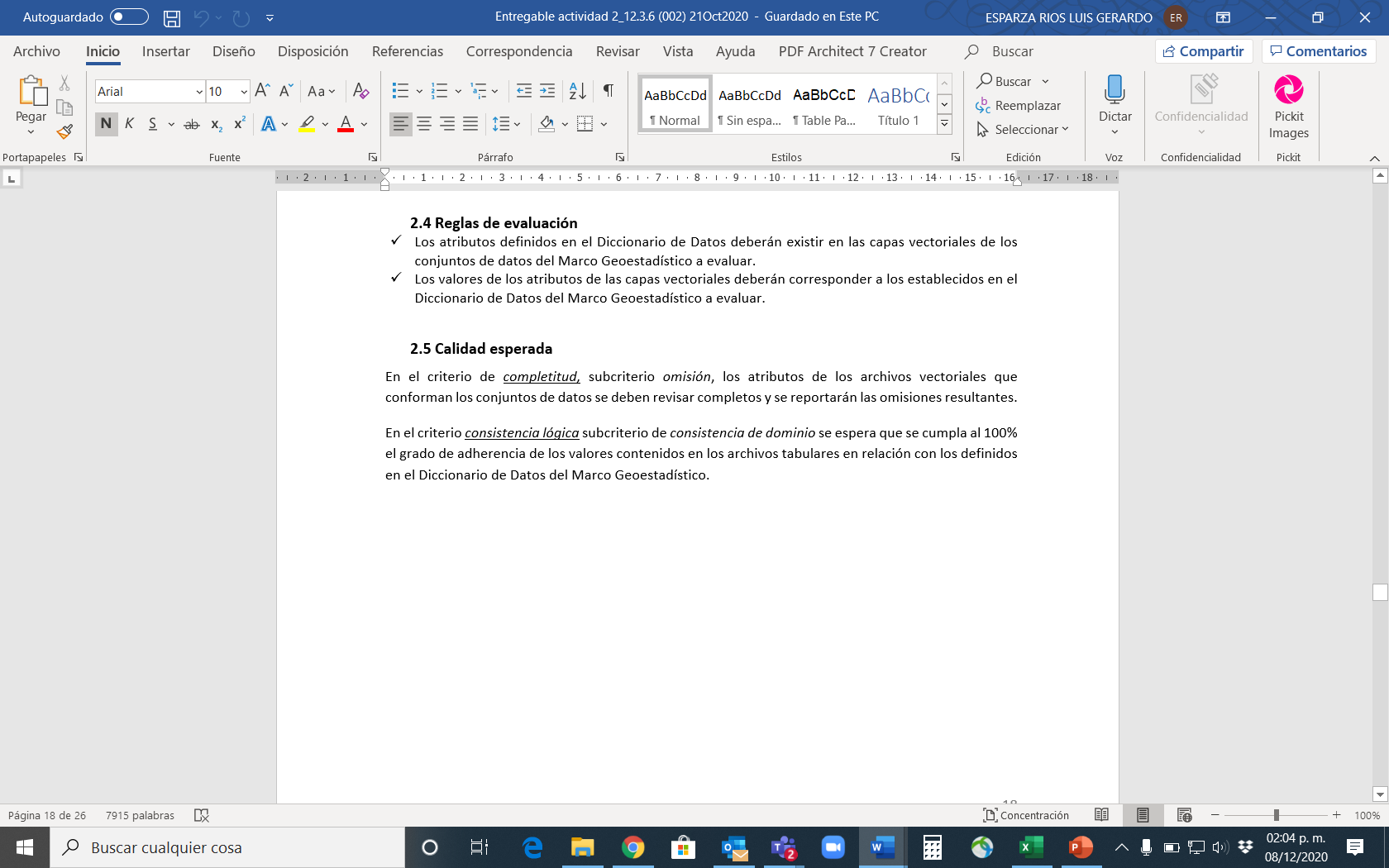 14
Definición del indicador de completitud de atributos y dominios del MG (2/3)
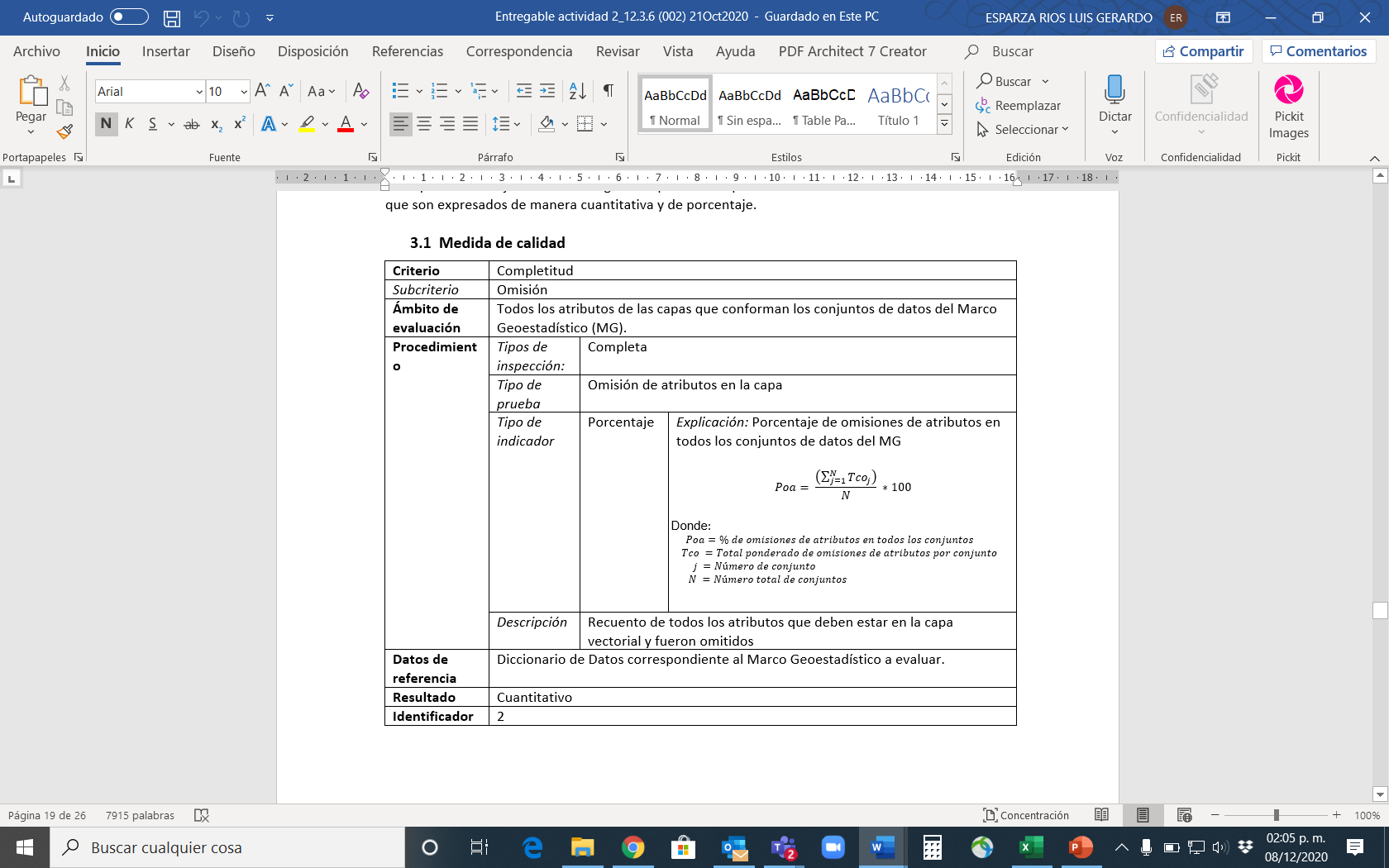 15
Definición del indicador de completitud de atributos y dominios del MG (3/3)
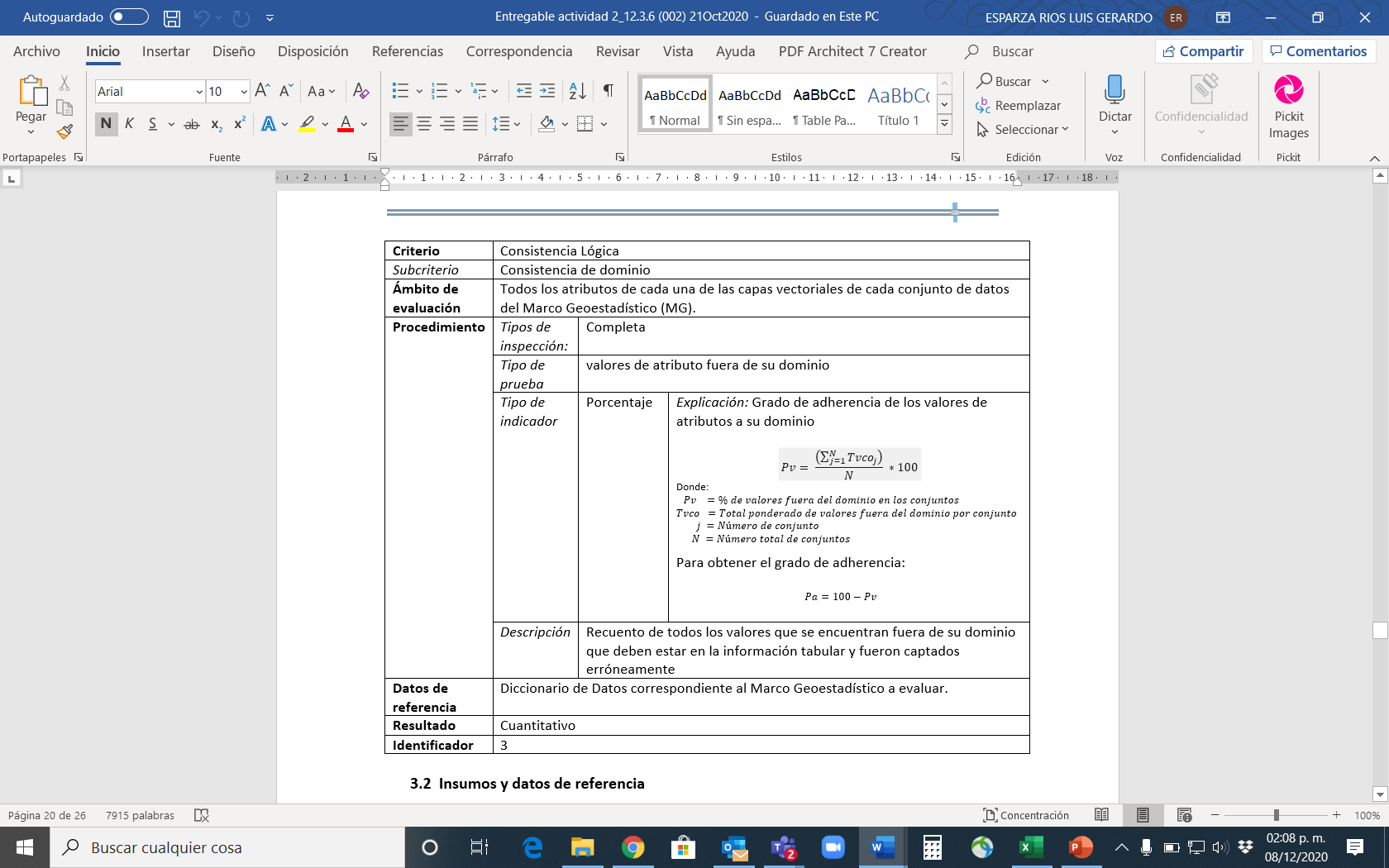 16
NormatyVe
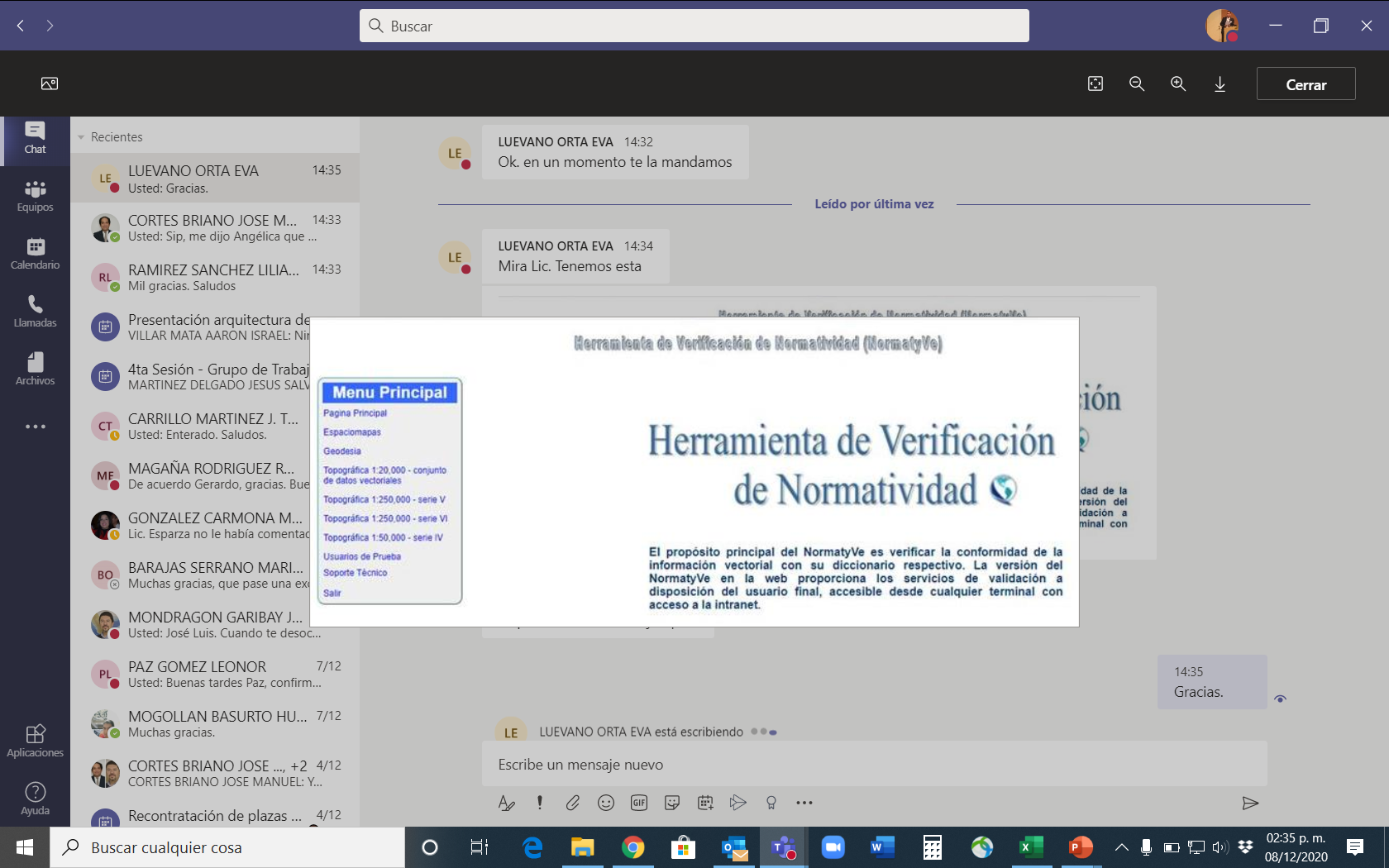 17
NormatyVe
La información vectorial previo a su integración a la base de datos de explotación final es verificada respecto a normatividad institucional como:
 Definiciones en Diccionarios de Datos y
Criterios del modelo de datos espaciales generado por el Instituto 
Criterios de la norma ISO 19113
18
[Speaker Notes: Criterios existentes  en la norma ISO 19113.
Completitud alfanumérica:
La ISO 19113 define la completitud como la presencia y ausencia de 
fenómenos, de sus atributos y de sus relaciones. Comisión y omisión, es decir,
la presencia en la BDG de elementos alfanuméricos que no deberían estar 
presentes o la ausencia de otros que si deberían estarlo.

Consistencia lógica:
La ISO 19113 define la consistencia lógica como la adherencia a reglas 
lógicas del modelo, de la estructura de datos, de los atributos y de sus
relaciones. Consistencia de dominio, consistencia de formato, consistencia 
topológica. En este caso hay un modelo “lógico” cuyas reglas se violan con: 
valores fuera de dominio, registros que no se adhieren al formato establecido, 
o relaciones no consideradas en la topología.]
NormatyVe
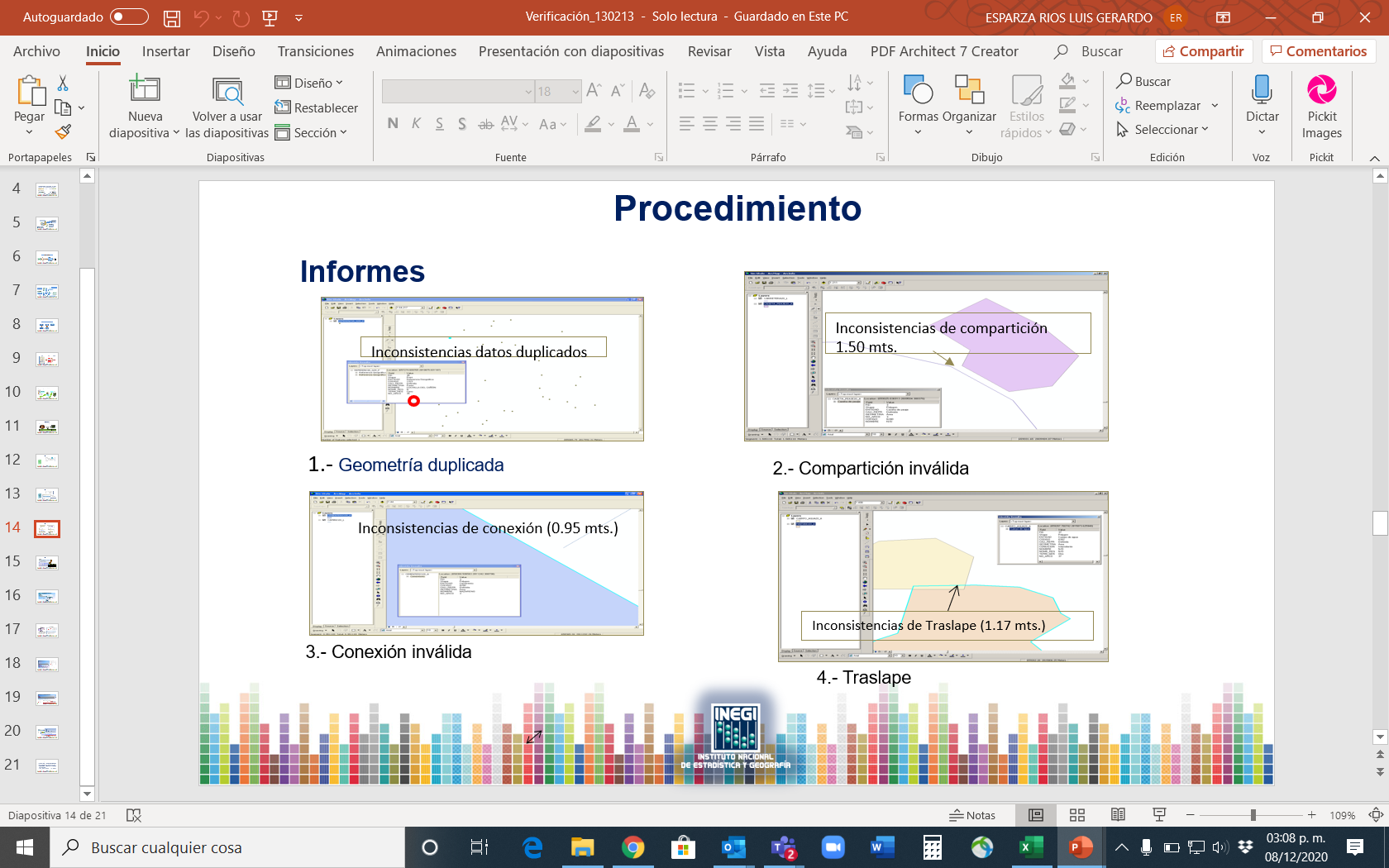 19